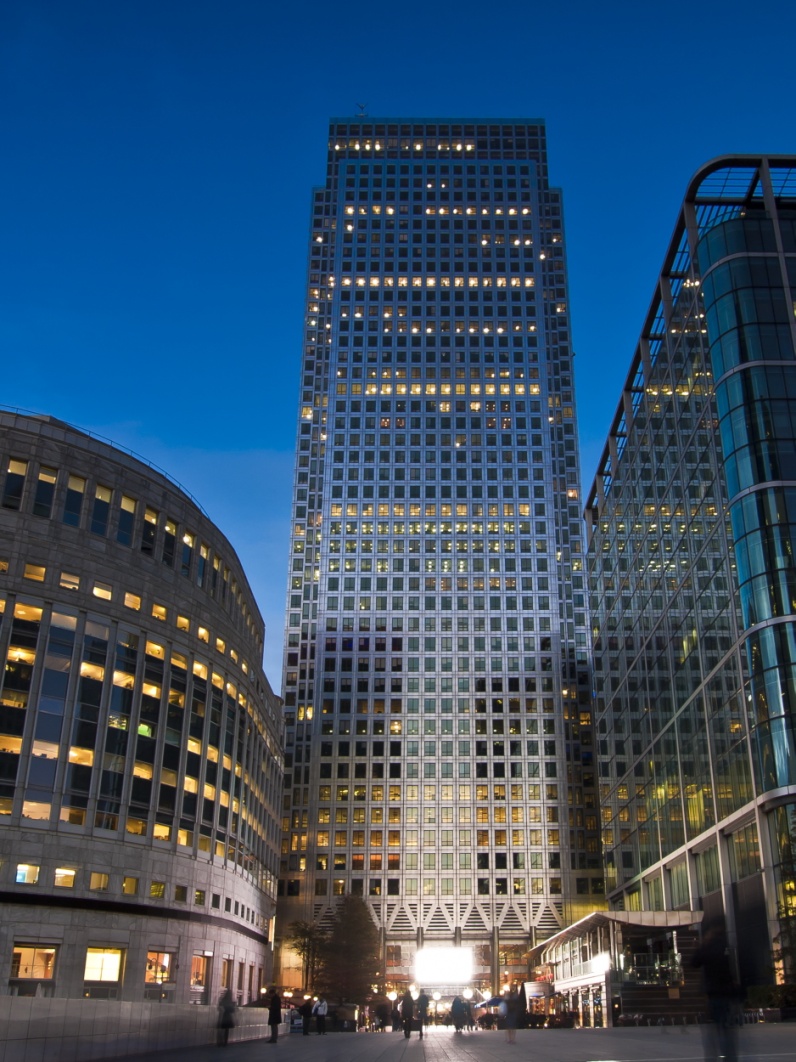 International Grains Council
Amy Reynolds
“World Wheat and Flour Trade: Recent Trends and Prospects” 	

TFIF Congress, Turkey, March 2014
ABOUT THE IGC
• Among Grains Trade Convention ( GTC) objectives: 
	- contribute to the stability of international grain markets
	- enhance world food security
	- provide a forum for the exchange of information
• Its Articles and Rules set out members’ reporting obligations, including supply and demand, changes in national grain policies and export prices, covering wheat, maize, barley, sorghum, oats, rye, other grains, rice and oilseeds and their products.

• Membership  (as of March 2013)
Algeria, Argentina, Australia, Canada, Côte d’Ivoire, Cuba, Egypt (Arab Rep.), European Union, India, Iran (Islamic Rep.), Iraq, Japan, Kazakhstan, Kenya, Korea (Rep.), Morocco, Norway, Pakistan, Russian Federation, Saudi Arabia, South Africa, Switzerland, Tunisia, Turkey, Ukraine, United States, Vatican City.
Wheat: A record breaking year
World all-wheat trade likely record:
major exporters sales rise
Global production highest ever
Major exporters*
Others
*Argentina, Australia, Canada, EU, Kazakhstan, Russia, Ukraine, US
World wheat trade: Who is buying?
World all-wheat trade to reach 146m t:
led by heavy buying by China
Flour trade selected importers:
 up y/y, but short of 11/12 record
World wheat trade: What is being bought?
Milling wheat demand up sharply, 
but imports for feed are down
World wheat trade: Who is exporting?
Combined shipments by major exporters* are up,
India exporting more too
*Argentina, Australia, Canada, EU, Kazakhstan, Russia, Ukraine, US
Large supplies weigh on world wheat export prices
2013/14 fob export quotations:
Prices move higher recently
IGC GOI wheat index*:
 lowest since August 2010 at times
US SRW
* Average of 10 wheat export quotations converted to index,
with Jan 2000 = 100
Wheat prospects in 2014/15
All wheat trade to fall in 14/15 
on “more normal” imports by US, 
Iran and China
Production lower,  but high opening
 stocks boost supplies
Egypt
US
Iran
China
Others